Summer 
Program 2020
Enrollment Form
Child’s Name:____________________________________
Parents Names:_____________________________
Indicate whether your child will attend by circling the days of attendance for that week, calculating and submitting payment along with this form. Please note fees must be paid at the beginning of each session.






















Parent/Guardian Signature:_________________________Date:______________________________________________
Note – School commences on September 8th  2020
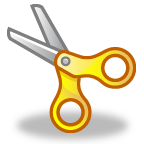 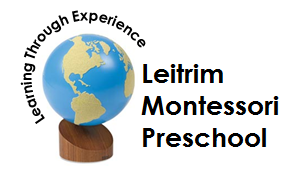 4861 Bank St., Gloucester, ON   (613) 822-6848 www.leitrimmontessori.com
info@leitrimmontessori.com
Dear Parents
 
       Welcome to the Leitrim Montessori Preschool Summer Program We are excited that your children are joining us this summer. As usual, our summer curriculum will be jam packed with activities, crafts and sports supplementing some amazing activity providers. Read on and see what we have planned for our summer students!
     Members of our teaching staff will be taking care of the children this summer. So, there will be familiar faces for the children and for you. Should any new personnel be required to supplement current staff, we will be sure to let you know as soon as possible.
     Should you have any questions, concerns, or suggestions, please do not hesitate to talk to one of the staff or myself.
     Once again, welcome aboard! We look forward to sharing a wonderful fun-filled summer with your child.
 
Sincerely, 

J.S.
June SamsonManaging Director
DAILY ROUTINE
7:30 - 11:00 	Drop off/ Outdoor play and snack11:00 - 12:00 	SPECIAL PRESENTATION12:00 -12:45 	Lunch12:45 -1:45 	Rest Time/ Library Time (sleepers until 2:15)1:45 - 2:45 	Crafts2:45 – 3:15 	Snack3:15 – 5:15 	Outdoor Play/ Pick-Up
LUNCH: Parents are responsible for providing lunch for their children, making sure that it is nutritious (NO CANDY PLEASE). There is a microwave to heat up lunches. Snack will be provided by the school. Please be reminded that the school is a yogurt/sesame/peanut/nut free zone.

OUTDOOR ACTIVITIES: To make the most of the warm weather and open space, we ask the children to bring a bathing suit and towel so that they can run through the sprinkler. In addition, children require the following items:-    Change of clothing	-   Sun Hat
Rubber boots and coat	-   $5.00 for sunscreen	
Water shoes	-    water bottle/container

*ALL ITEMS MUST BE LABELLED WITH YOUR CHILD’S NAME*

DROP-OFF AND PICK-UP TIMES: Morning drop-off time is between 7:30 and 9:00am. Morning pick up is at 11:30am, and the evening pick-up time is from:  4:00 – 5:15pm. The school closes at 5:15pm.

POLICIES AND PROCEDURES: The LMP Summer Program follows the same Policies and Procedures as the regular school year. These Policies and Procedures for such things as allergies, sickness and administration of medicine, are the same and must be conformed with as usual. 

NOTE: If enrollment is low for any week of the program, LMP reserves the right to cancel the program for that week.  To date, we have never had to cancel any weeks.
We have some fantastic activities planned for this summer 
Every week the providers will vary their presentations so every moment will be fun-filled, creative and hands-on. In addition, our experienced staff will build on these presentations to offer great crafts, sports and independent play activities. So come on and join us at LMP Summer Camp to “Play and Learn through Experience”.
 
MONDAY:	French/Sports Day
TUESDAY:	Music and Movement
WEDNESDAY:	Little Ray’s Reptiles special presentation
THURSDAY:	Theme Adventure DayFRIDAY:  	Craft Day